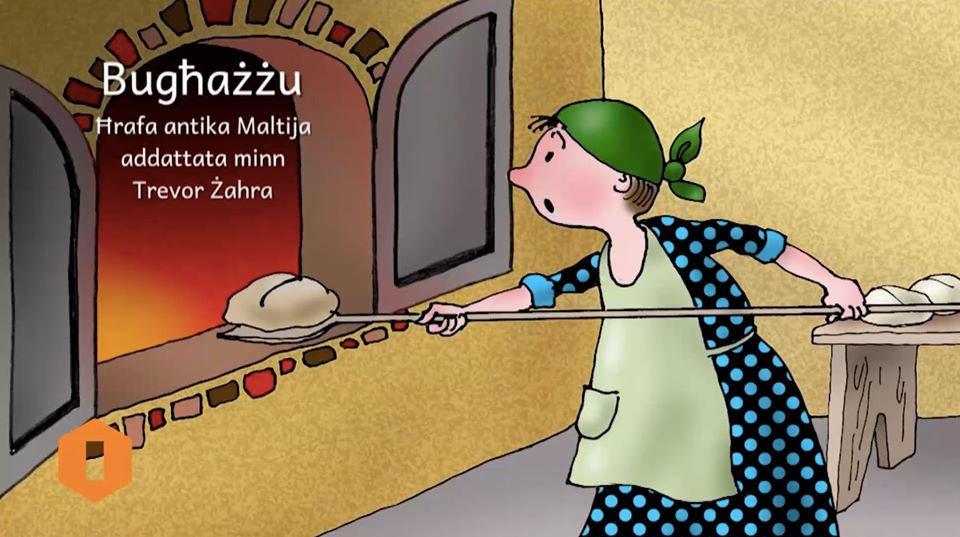 Raquel Savery 2.1
X’inhi ħrafa?
Storja mhux vera - element ta’ fantasija - twassal għal tagħlima. 

Patri Manwel Magri għamel kontribuzzjoni kbira - ġabra ta’ ħrejjef u drawwiet Maltin li kien ġabar.
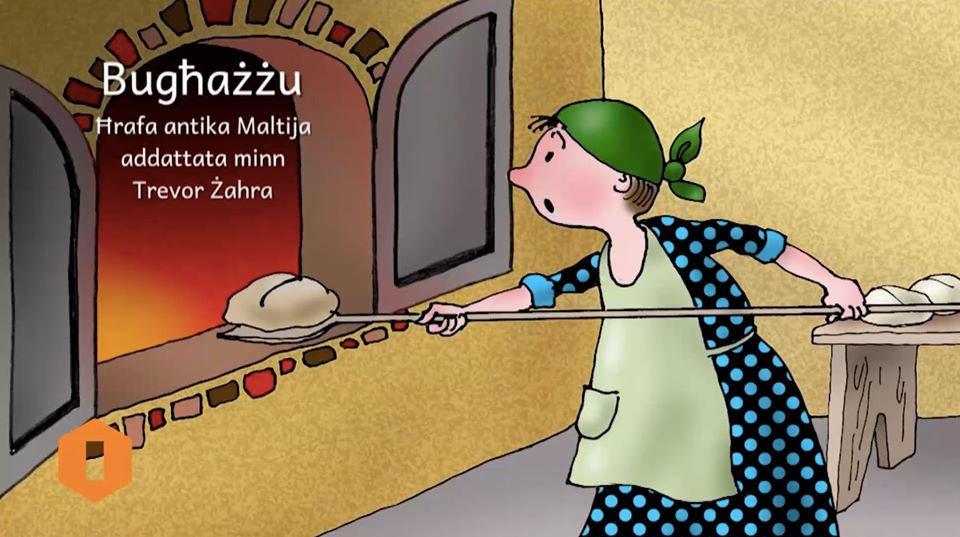 Il-Ħrafa li għażilt: Bugħażżu
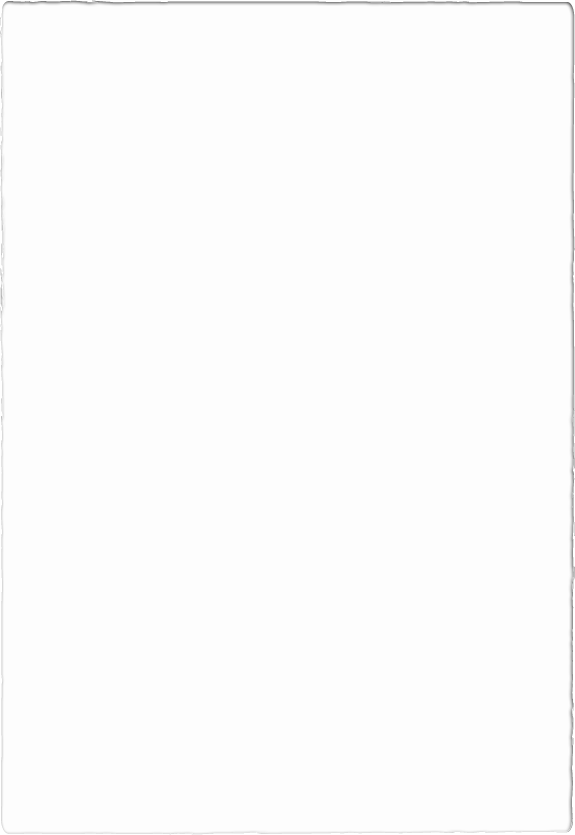 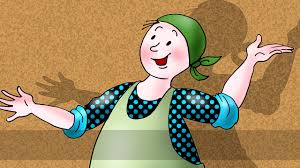 Il-Karattri
Prinċipali: Bugħażżu, is-Sultan, il-prinċipessa
Sekondarji: Omm Bugħażżu, il-kok, is-suldati
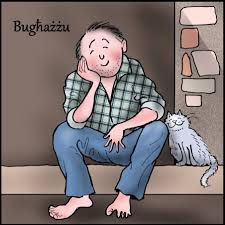 L-Ambjent
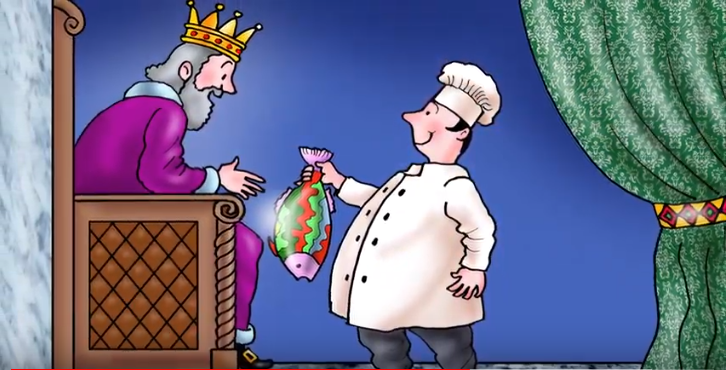 Il-forn
Ħdejn il-baħar
Kastell tas-Sultan
It-Ton
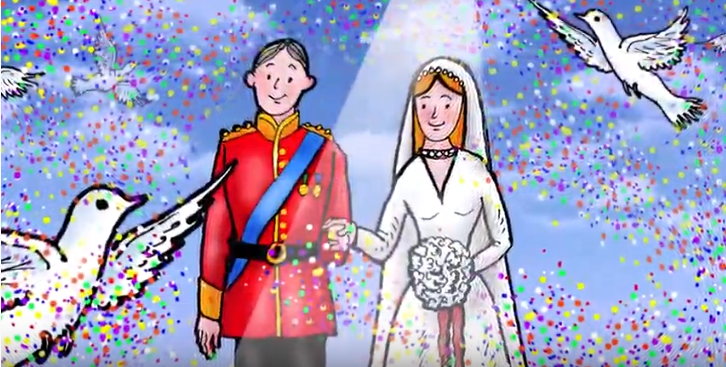 Wieħed ottimist
Il-Lessiku
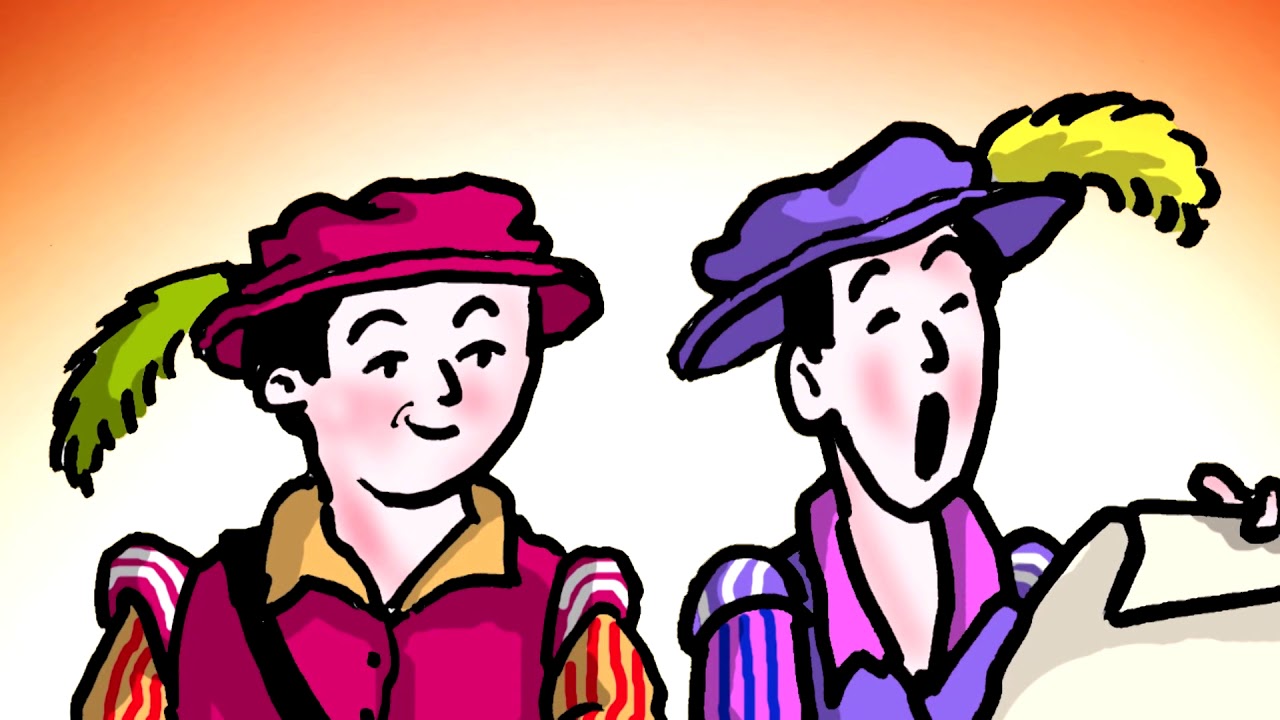 Modern u faċli biex tifmhu
Il-Plott
L-Opinjoni Tiegħi
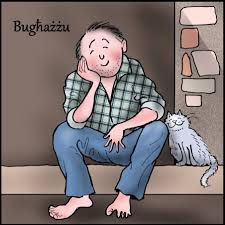 Għoġbitni  
Storja ħelwa 
It-tagħlima tagħha hija waħda importanti ħafna